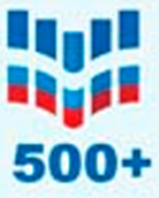 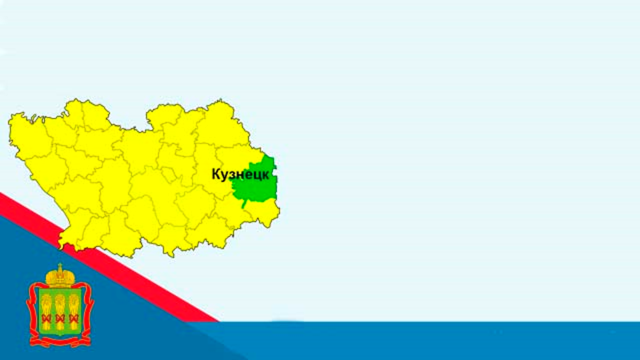 «Система подготовки
 к ОГЭ по математике»
«Приоритетной государственной задачей является обеспечение качественного базового уровня математических и естественнонаучных знаний у всех выпускников школы, не только будущих ученых, но и будущих квалифицированных рабочих…»
(из опыта работы учителя математики  МБОУ СОШ № 3 города Кузнецка Пензенской области,Кудряшовой О.В.)
Проблемы:
Нет прочного фундамента знаний;
Недостаточно сформированы вычислительные навыки;
Низкая мотивация.
ОСНОВНЫЕ ПРИЧИНЫ ОТСТАВАНИЯ:
-несистематическая подготовка к урокам;
-слабые навыки смыслового чтения;
-пробелы в знаниях.
ЦЕЛЬ ПРАКТИКИ:
-развить самостоятельную активность учащихся;
-отработка вычислительных навыков;
-многократное повторение и закрепление.
Практика направлена на:
развитие познавательного интереса обучающихся с разным уровнем обученности;
Готовность учащихся к сдаче ОГЭ
Организация  информационной работы:
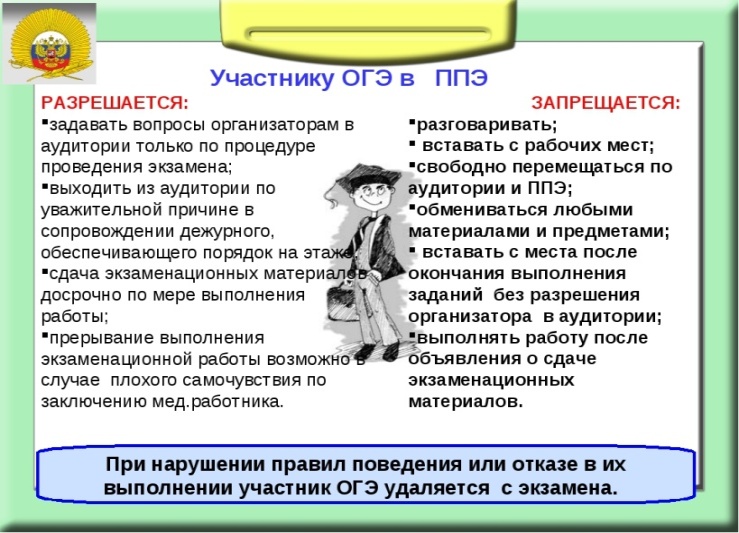 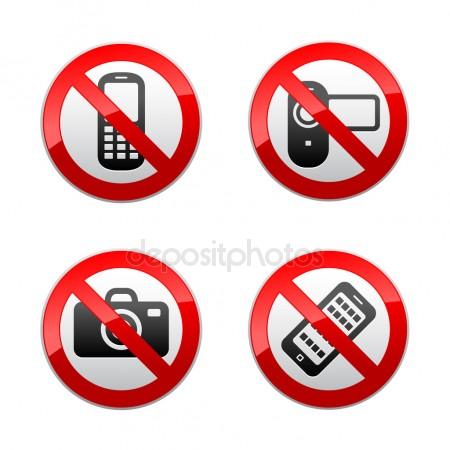 При предметной  подготовки к ОГЭ использую :
-    отработка вычислительных навыков;
совершенствование методических приемов;
повторение учебного материала;
регулярное использование интернет ресурсов, это сайт «Учи.ру», «Решу ОГЭ»; 
Систематический мониторинг знаний и умений.
Отработка вычислительных навыков:
1. Умножение числа на 11, 111,…
Следует «раздвинуть»  цифры  числа, умножаемого на 11,
и в образовавшийся промежуток вписать сумму этих цифр.
8
Реши сам:
2.Возведение в квадрат двузначных
чисел, оканчивающихся на 5:
1=9
и в конце всегда приписываем 25( т.к.5*5=25)
Совершенствование методических приемов
Площадь прямоугольного треугольника равна 722 корень из 3. Один из острых углов равен 30°. Найдите длину катета, лежащего напротив этого угла.


Решение. Площадь треугольника можно найти как половину произведения двух сторон на синус угла между ними:

 Приведем другое решение.
Катет, лежащий напротив угла 30°, равен половине гипотенузы. Пусть а — длина катета, лежащего напротив угла 30°, тогда длина гипотенузы равна 2а. Найдем второй катет b по теореме Пифагора:


Площадь прямоугольного треугольника равна половине произведения его катетов, тогда
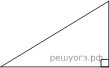 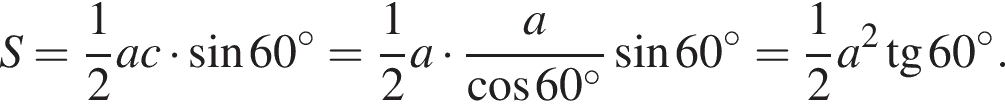 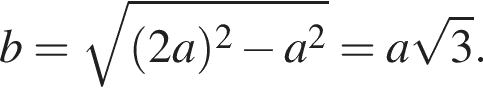 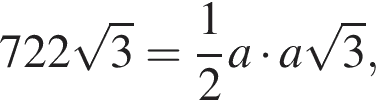 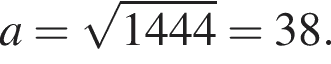 Повторение учебного материала
Решение задания
1/4 + 0,07=0,25+0,07=0,32                                             
1. Представим обыкновенную дробь 1/4  в виде десятичной дроби. Для этого умножим числитель и знаменатель дроби на такое число, чтобы в знаменателе получилось 10,100,1000 и т.д. 
1/4 = 1 ×25/4×25 = 25/100 = 0,25
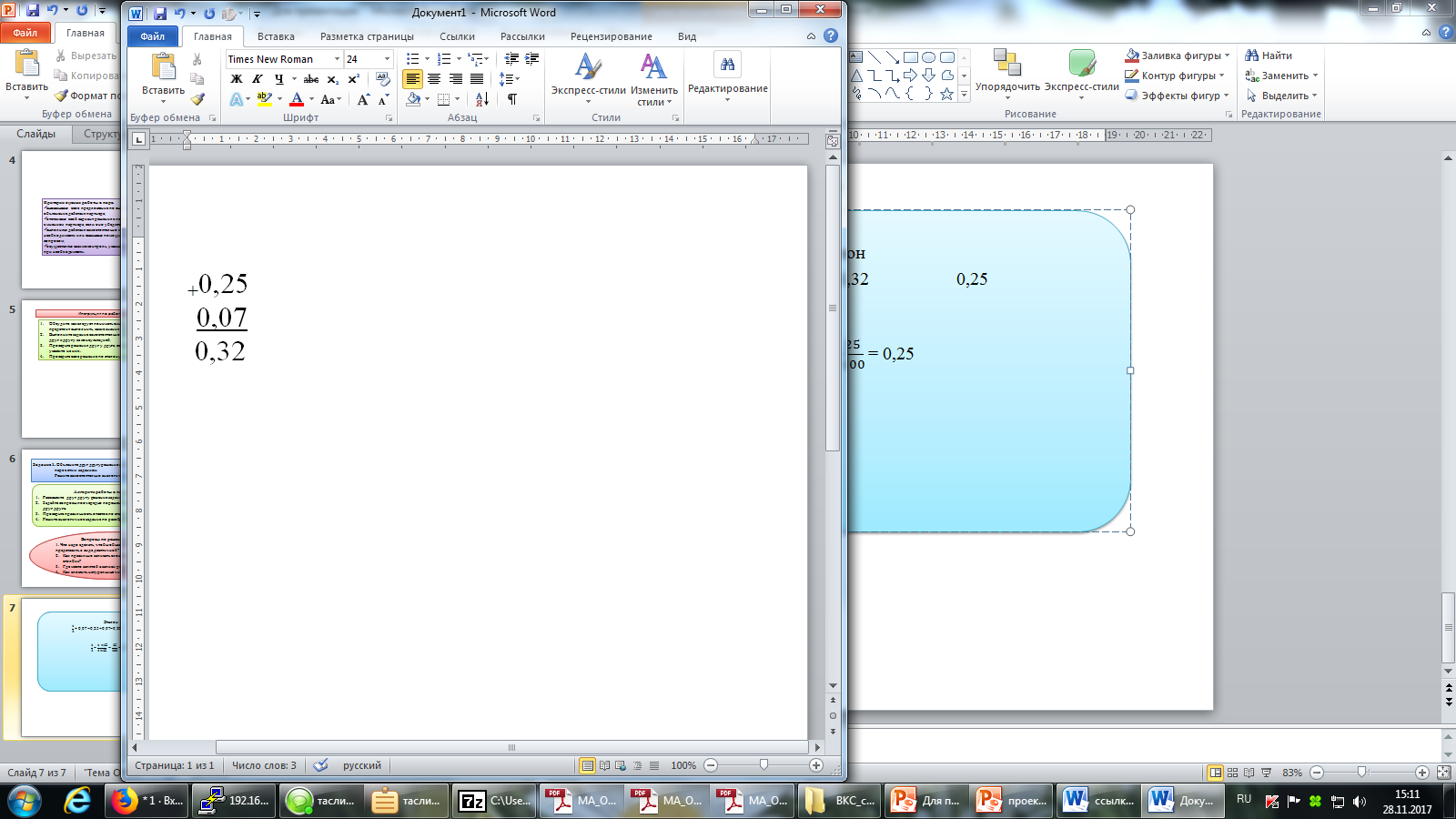 Самостоятельная работа
Применение ИКТ на уроках математики при подготовке к ОГЭ.
К июню кинотеатр увеличил цену билета на 50% по сравнению с ценой билета в январе. На сколько процентов нужно будет снизить цену билета, чтобы в конце сезона она была на 20% выше, чем в январе?
Пусть в январе цена билета
Была 100 рублей.
100 рублей – 100 %
 1 рубль – 1 %
4). 150руб. -100 %
       30 руб. - ?
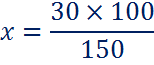 х = 20 (%) – понижение цены в июне
1). 100+50=150(руб.) – в июне
2). 100 +20 =120(руб.) - в декабре
Ответ: на 20 %.
3) 150 – 120=30(руб.) – понижение цены в июне
Задание 8
(№ 205777)
Одна из точек, отмеченных на координатной 
прямой, соответствует числу        . 
Какая это точка?
P
P
N
M
Q
х
N
7
8
9
M
Подсказка
Не верно!
Q
Молодец!
Мониторинг качества должен быть системным и комплексным.
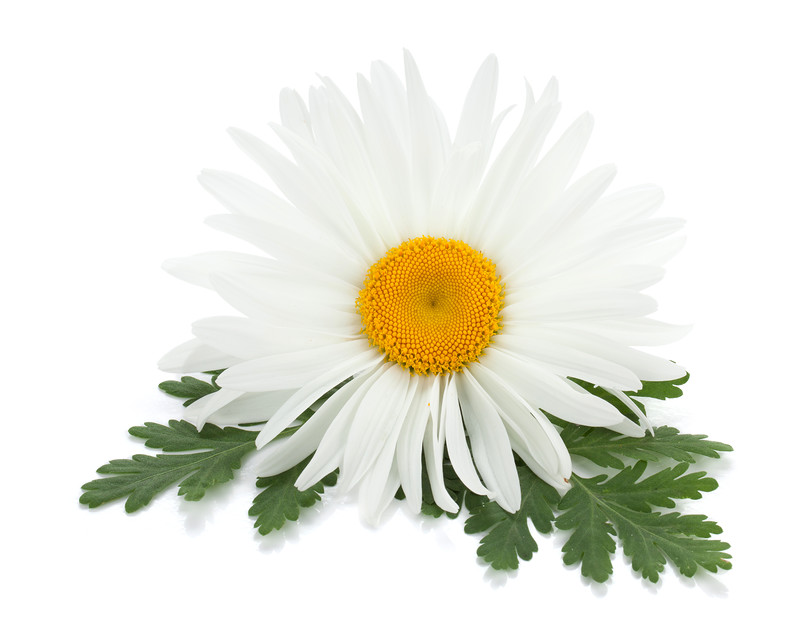 Спасибо за внимание!